På sporet af styrkerne
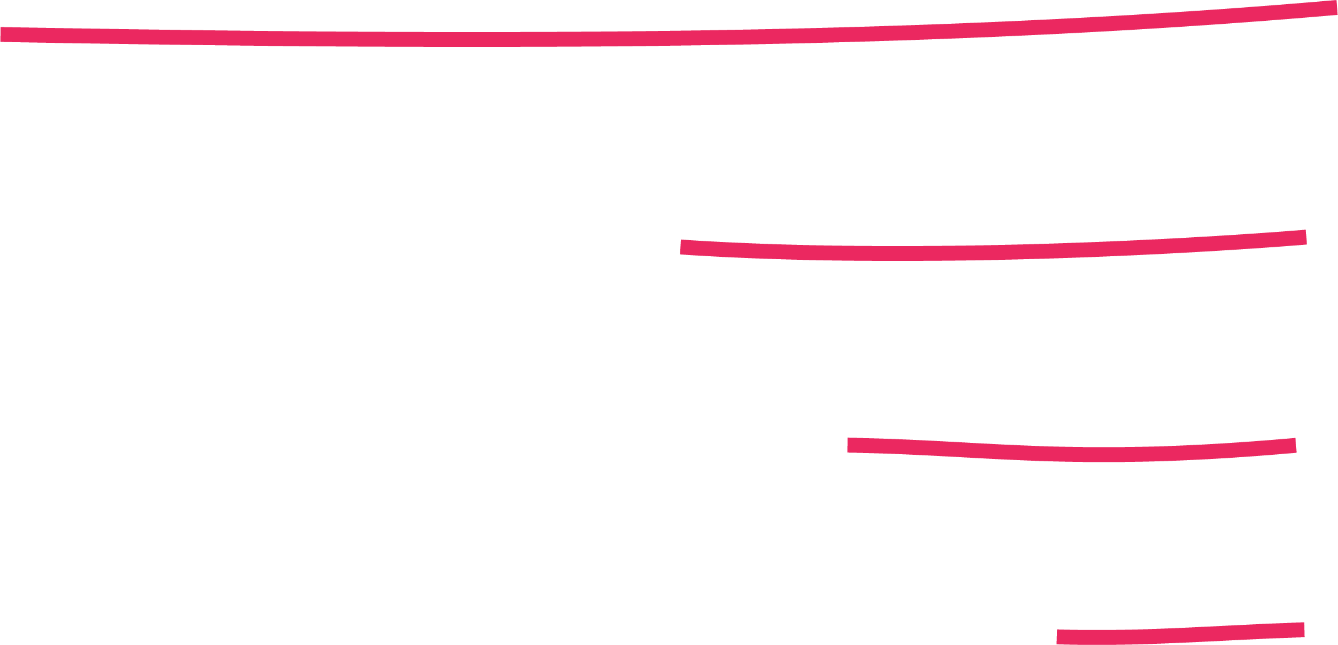 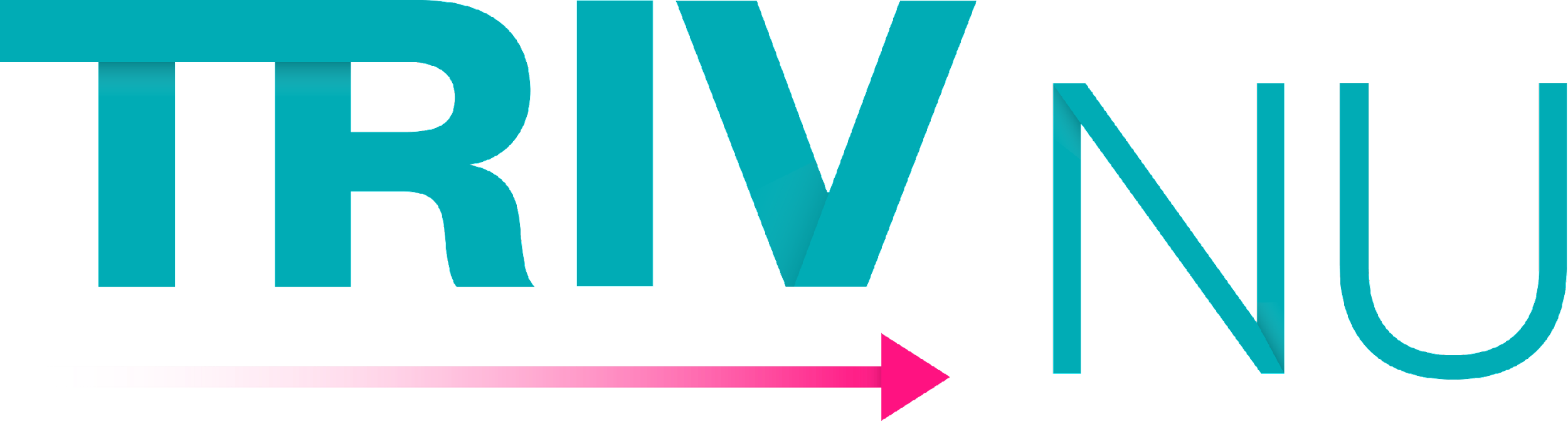 1) Der er kommet en ny elev i klassen. Hvilken styrke kan bruges for at give den nye elev en god velkomst?
Glæde & humor 
Venlighed 
Social forståelse 
Nysgerrighed
Hvilken styrke har du valgt?
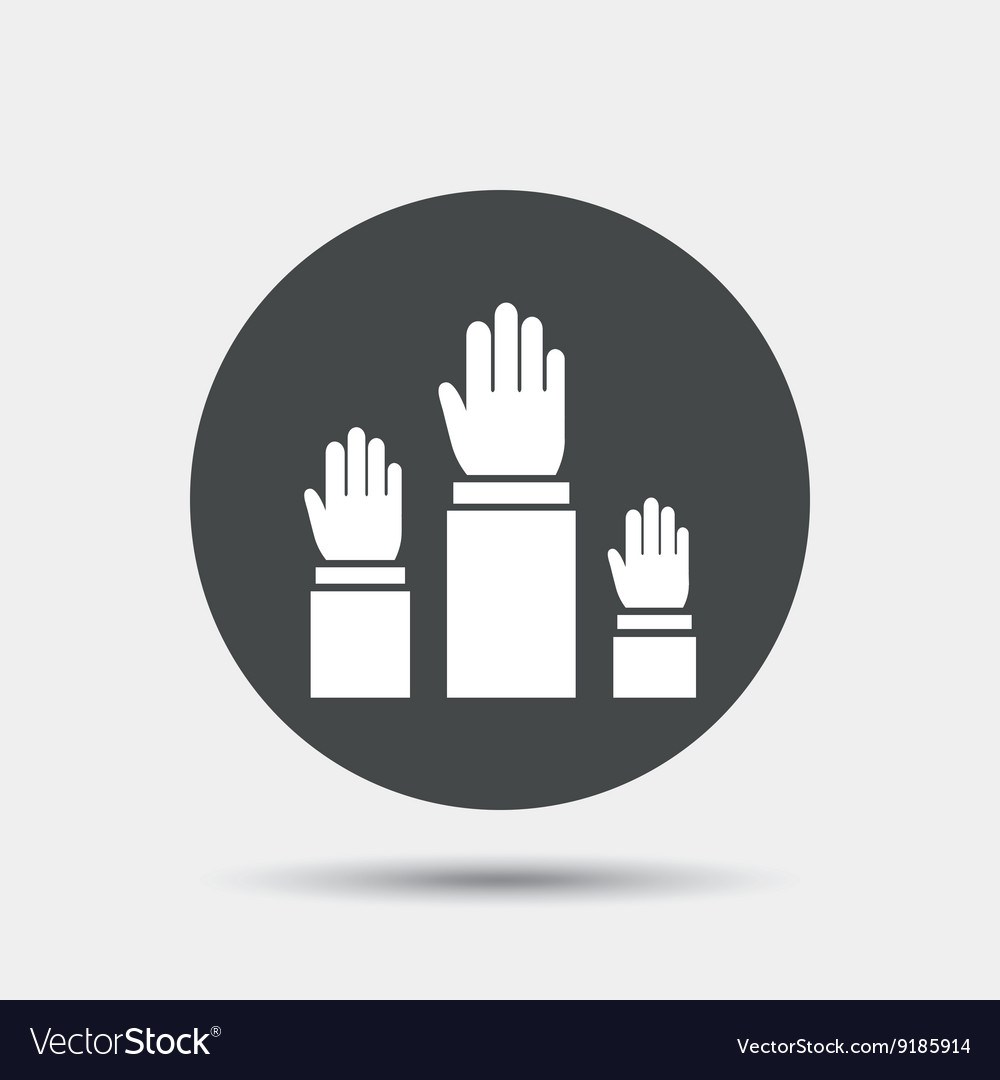 2) Din ven har bedt dig om at holde på en hemmelighed. Hvilken styrke kan du bruge nu?
Grundighed & vedholdenhed 
 Ærlighed & oprigtighed 
Selvkontrol 
Retfærdighed
Hvilken styrke har du valgt?
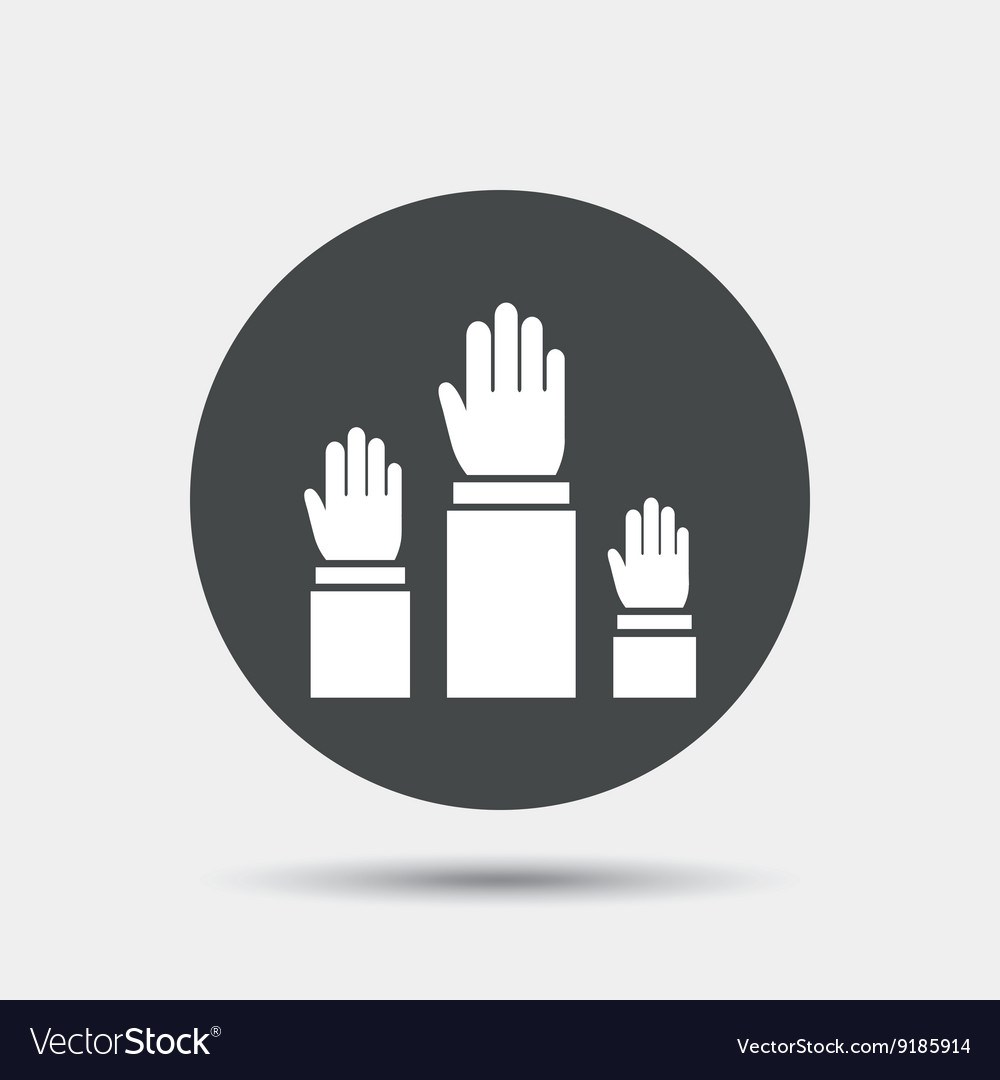 3) I har gruppearbejde i klassen, og din gruppe har svært ved opgaven. Hvilken styrke kan du bruge her?
Lederevner 
Lyst til at lære 
Optimisme & håb
Opfindsomhed & kreativitet
Hvilken styrke har du valgt?
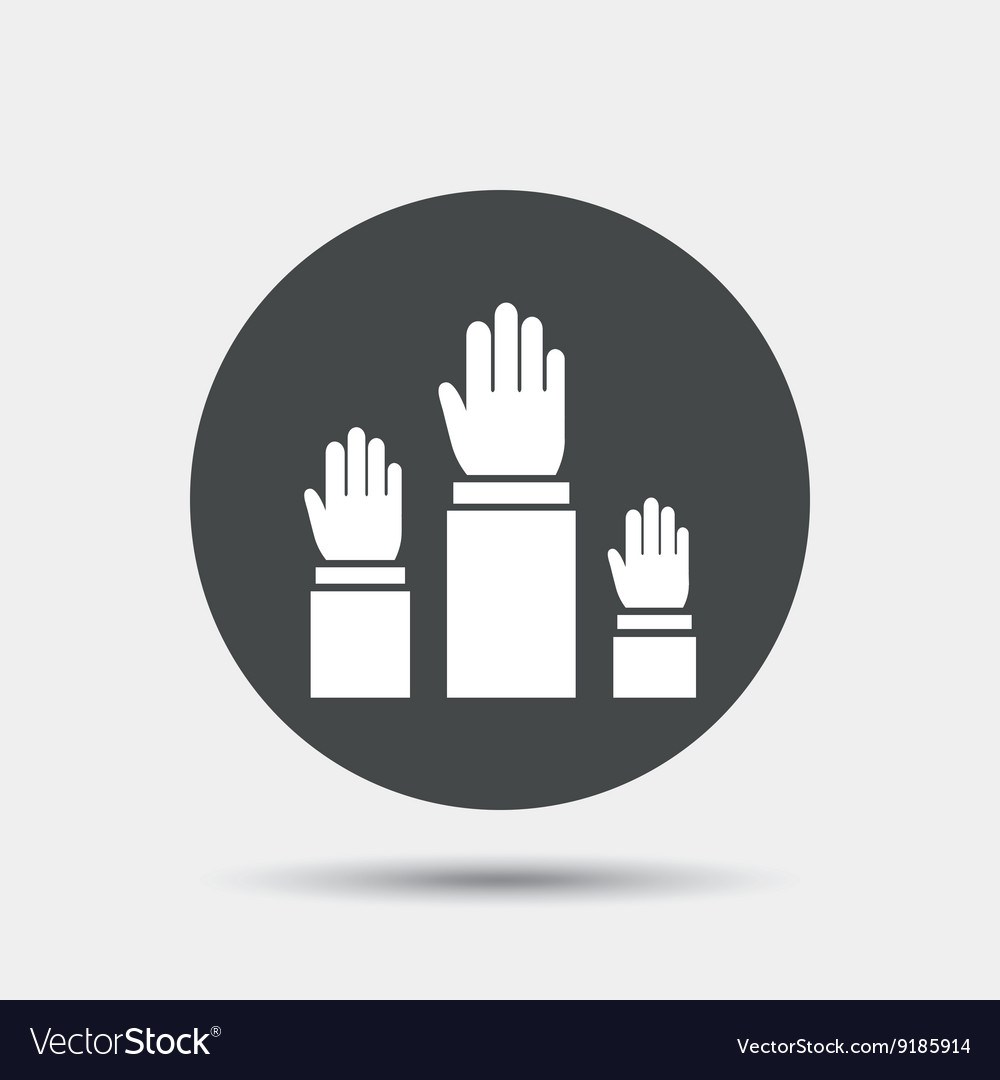 4) Du skal til en fest, hvor du kun kender nogle få. Hvilken styrke kan du bruge for at få en god fest?
Nysgerrighed 
Mod & tapperhed
Social forståelse
Venlighed
Hvilken styrke har du valgt?
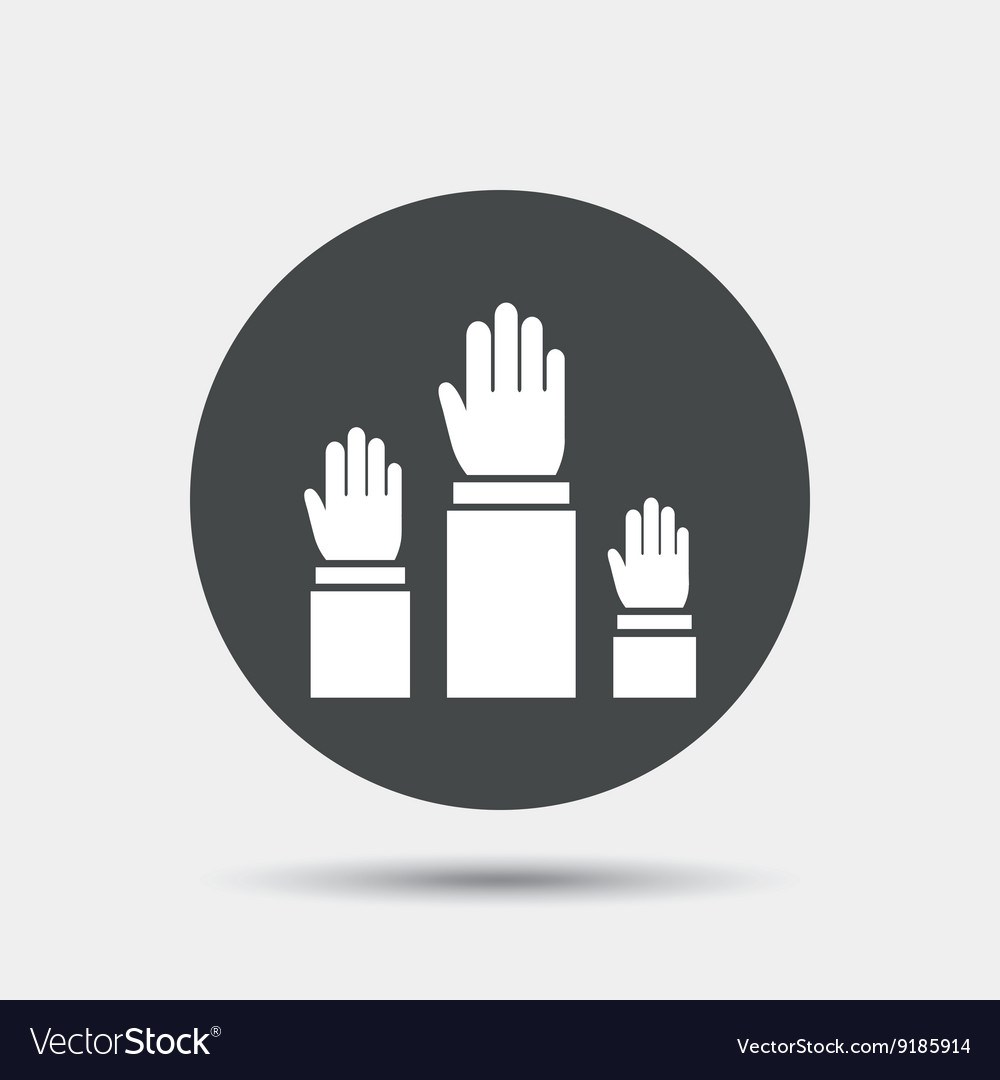 5) Du er i et naturområde uden signal, og du er begyndt at kede dig. Hvilken styrke kan du bruge her?
Opfindsomhed og kreativitet 
Mening i livet 
Værdsættelse af skønhed
Nysgerrighed
Hvilken styrke har du valgt?
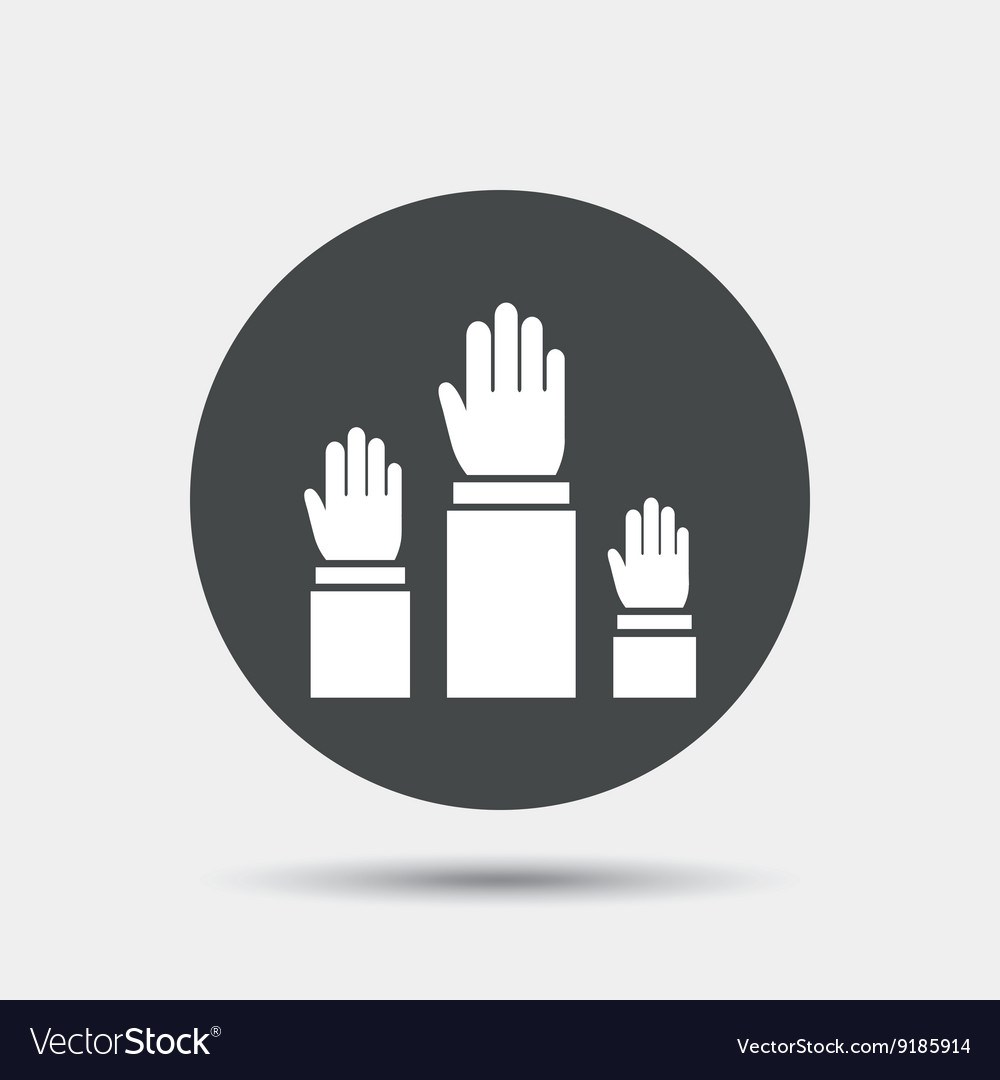 6) Der er kage til alle i dansktimen, men du bliver sprunget over i køen. Hvilken styrke kan du bruge her?
Retfærdighed 
Selvkontrol
Beskedenhed & ydmyghed 
Tilgivelse
Hvilken styrke har du valgt?
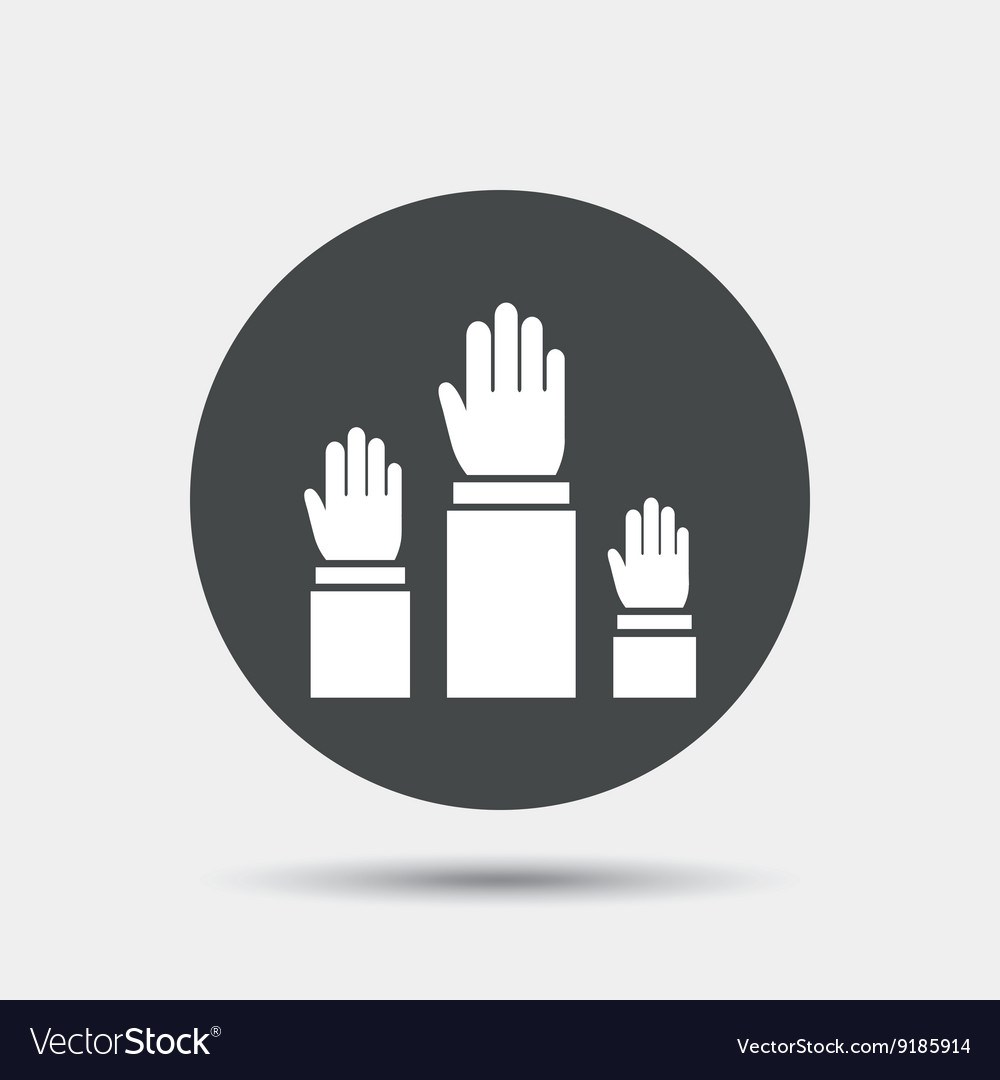 7)  Din ven/veninde kommer meget for sent til en aftale, I har lavet. Hvilken styrke kan du bruge nu?
Kærlighed & nærhed 
Ærlighed & oprigtighed 
Venlighed 
Tilgivelse
Hvilken styrke har du valgt?
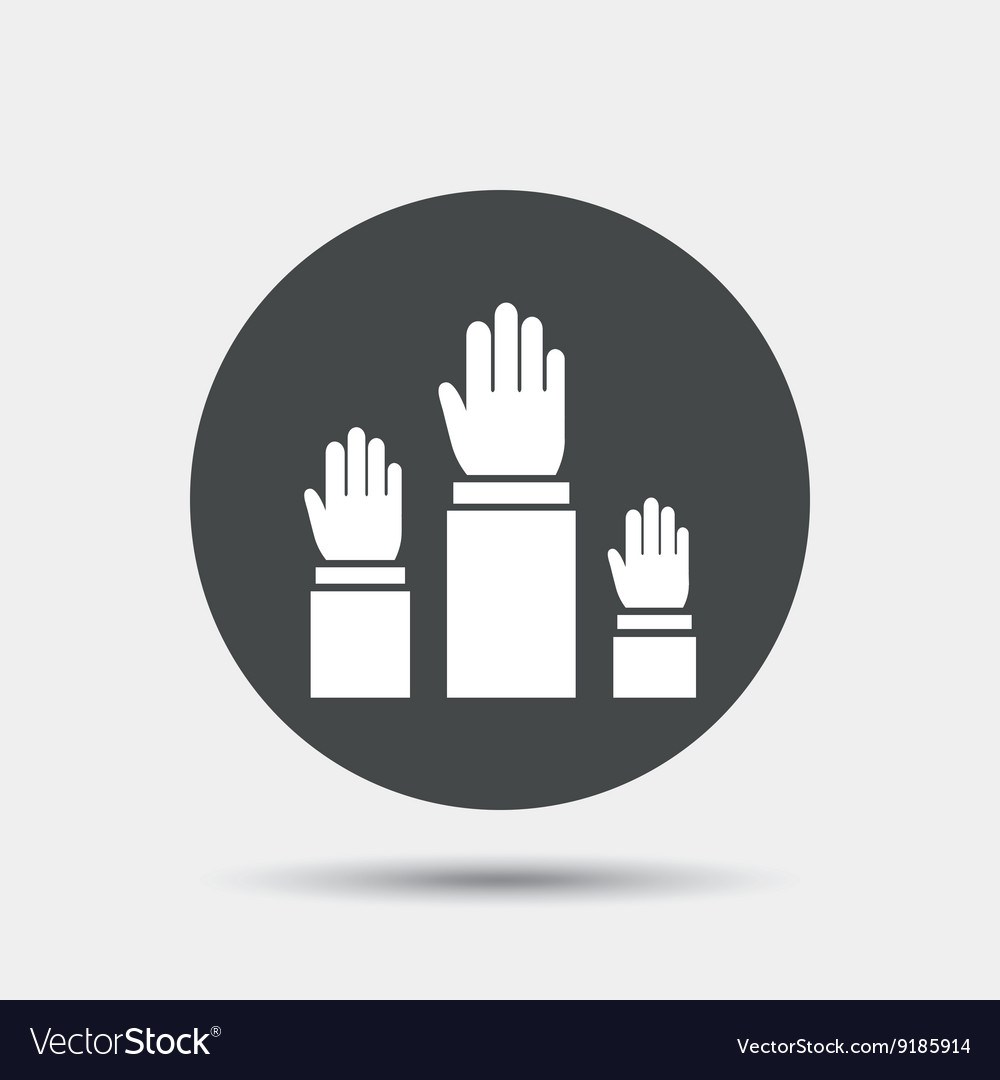 8) Du ser en fra din klasse blive skubbet af nogle elever fra skolen. Hvilken styrke kan du bruge nu?
Retfærdighed 
Mod & tapperhed
Nysgerrighed 
Opfindsomhed & kreativitet
Hvilken styrke har du valgt?
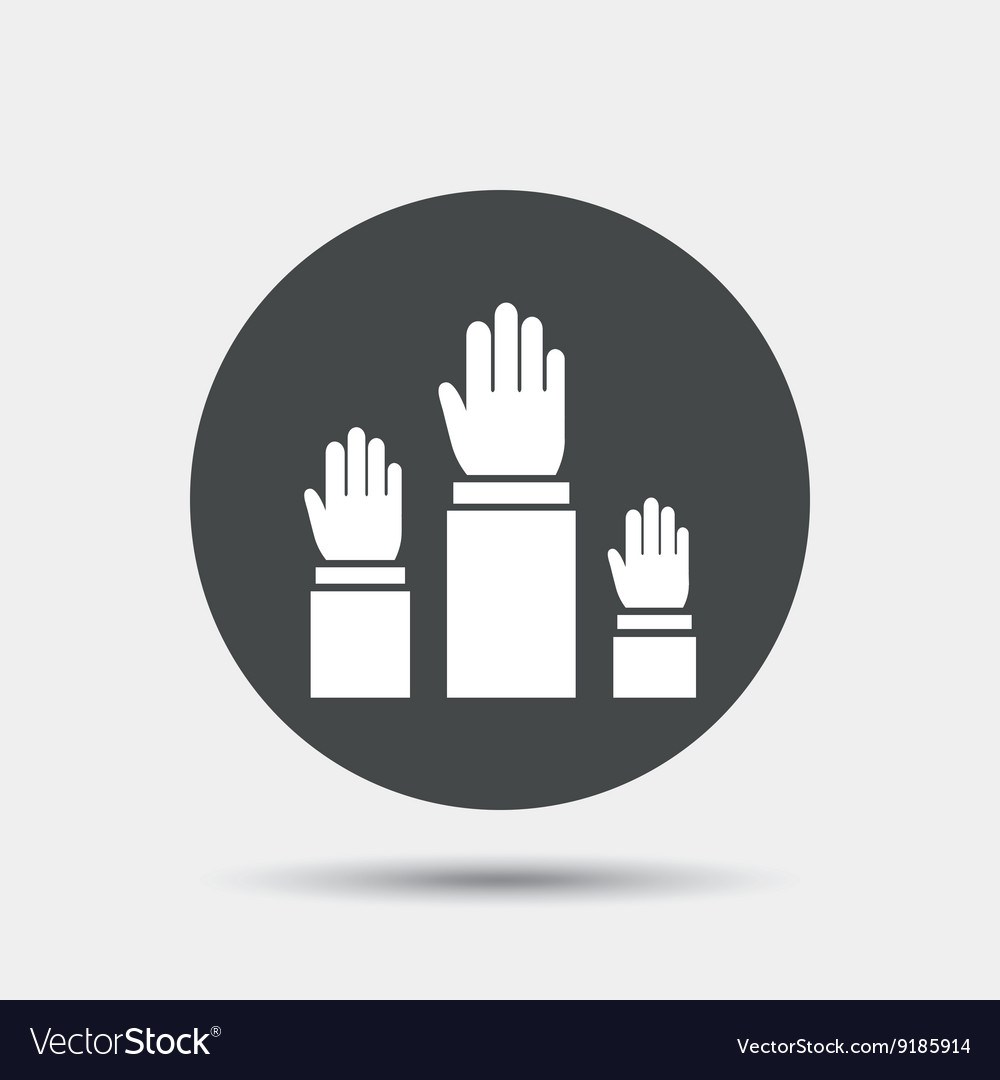 9) Du skal arrangere en sommerfest for klassen. Hvilken styrke kan du bruge nu?
Opfindsomhed & kreativitet 
Begejstring & engagement
Lederevner
Samarbejde & loyalitet
Hvilken styrke har du valgt?
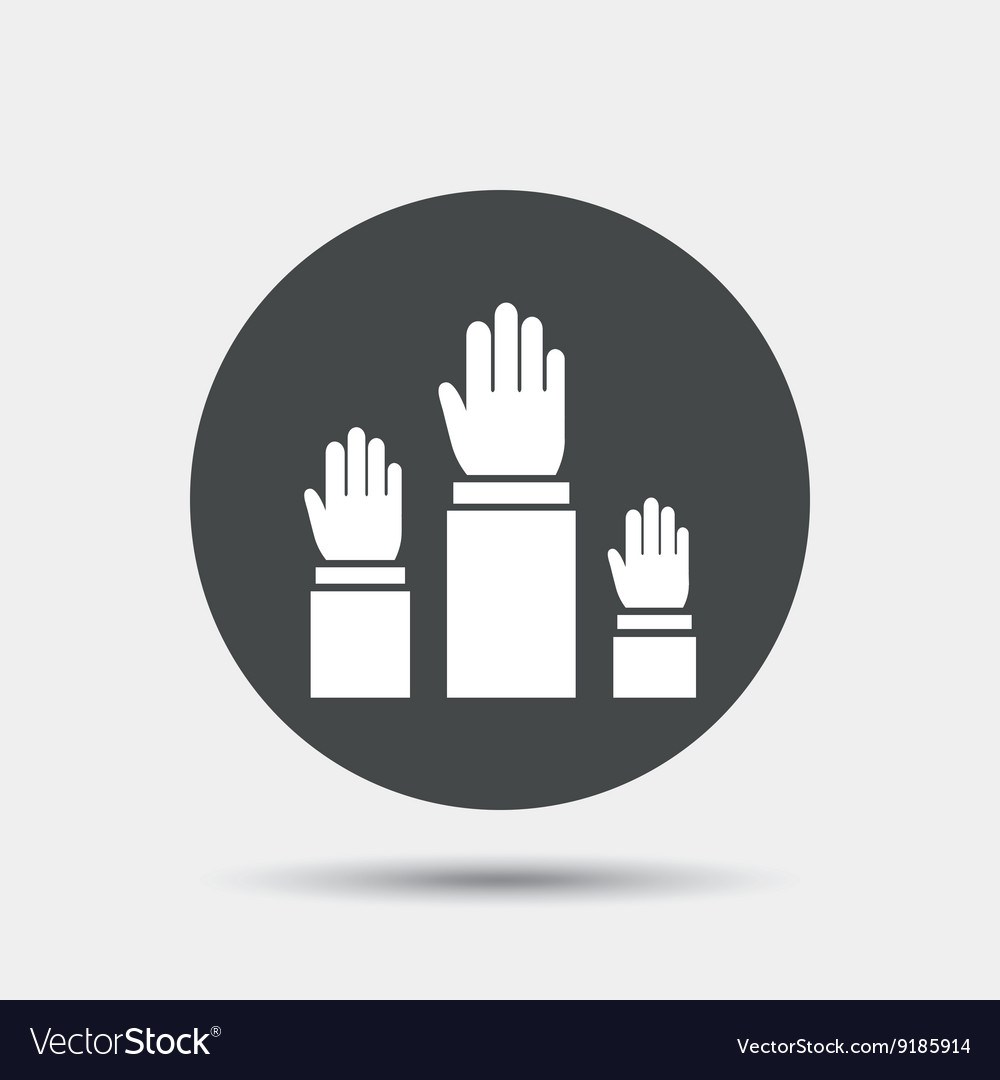 10) Du skal fremlægge et projekt alene for din klasse. Hvilken styrke kan du bruge nu?
Lyst til at lære
Åbenhed & kritisk tænkning 
Mod & tapperhed
Optimisme & håb
Hvilken styrke har du valgt?
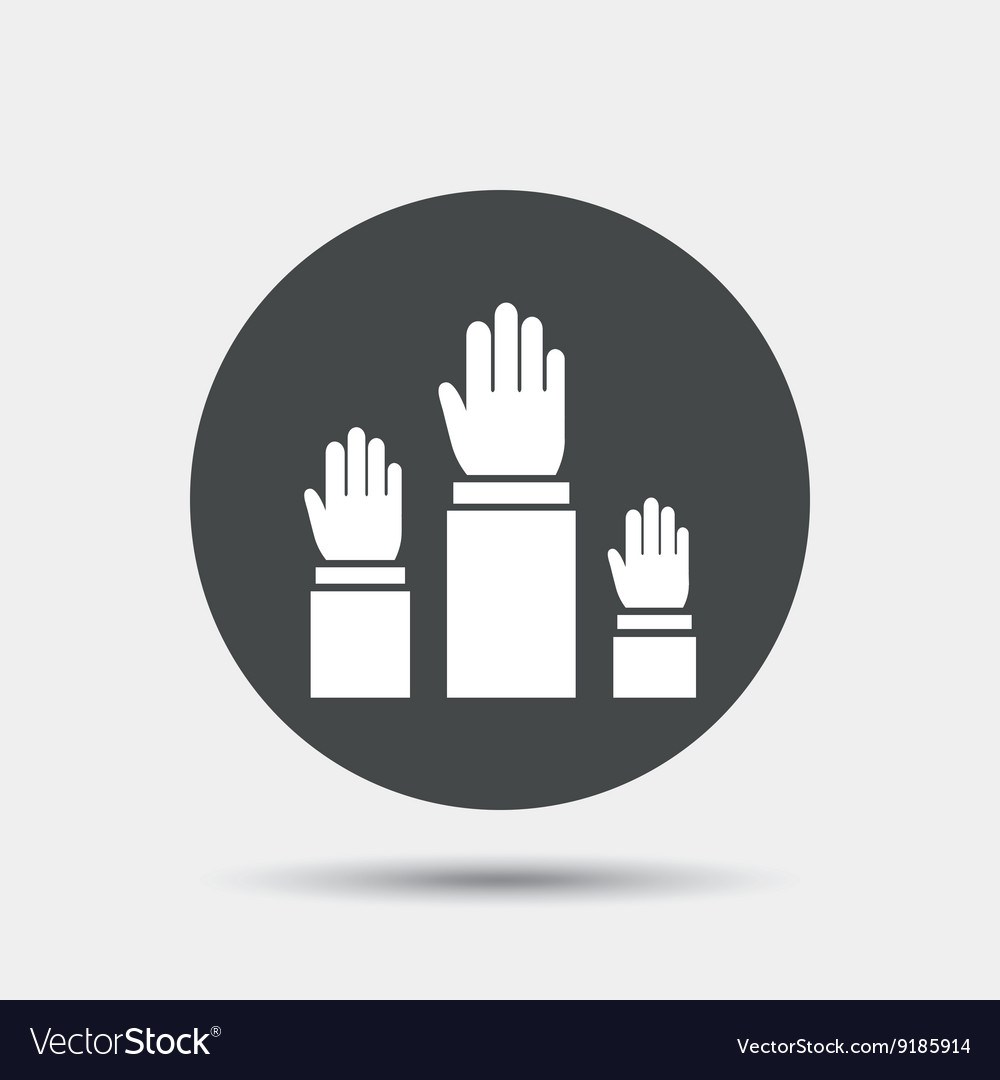 11) Du overhører en klassekammerat sige noget dårligt om dig. Hvilken styrke kan du bruge nu?
Visdom & perspektiv 
Åbenhed & kritisk tænkning 
Nysgerrighed 
Ærlighed & oprigtighed
Hvilken styrke har du valgt?
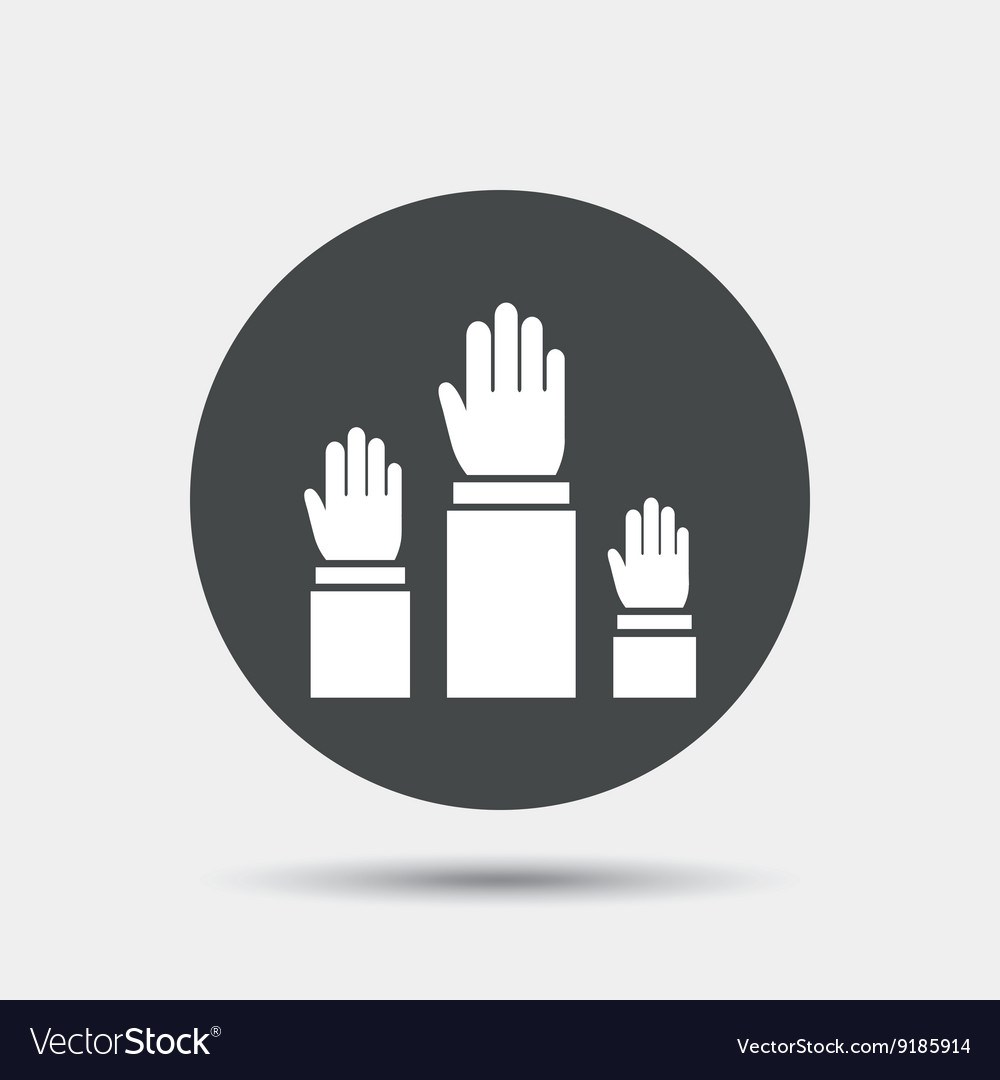 12) Din ven kommer ind klassen og sætter sig alene ved et bord, uden at kigge op. Hvilken styrke kan du bruge nu?
Social forståelse
Beskedenhed & ydmyghed 
Kærlighed & nærhed 
Visdom & perspektiv
Hvilken styrke har du valgt?
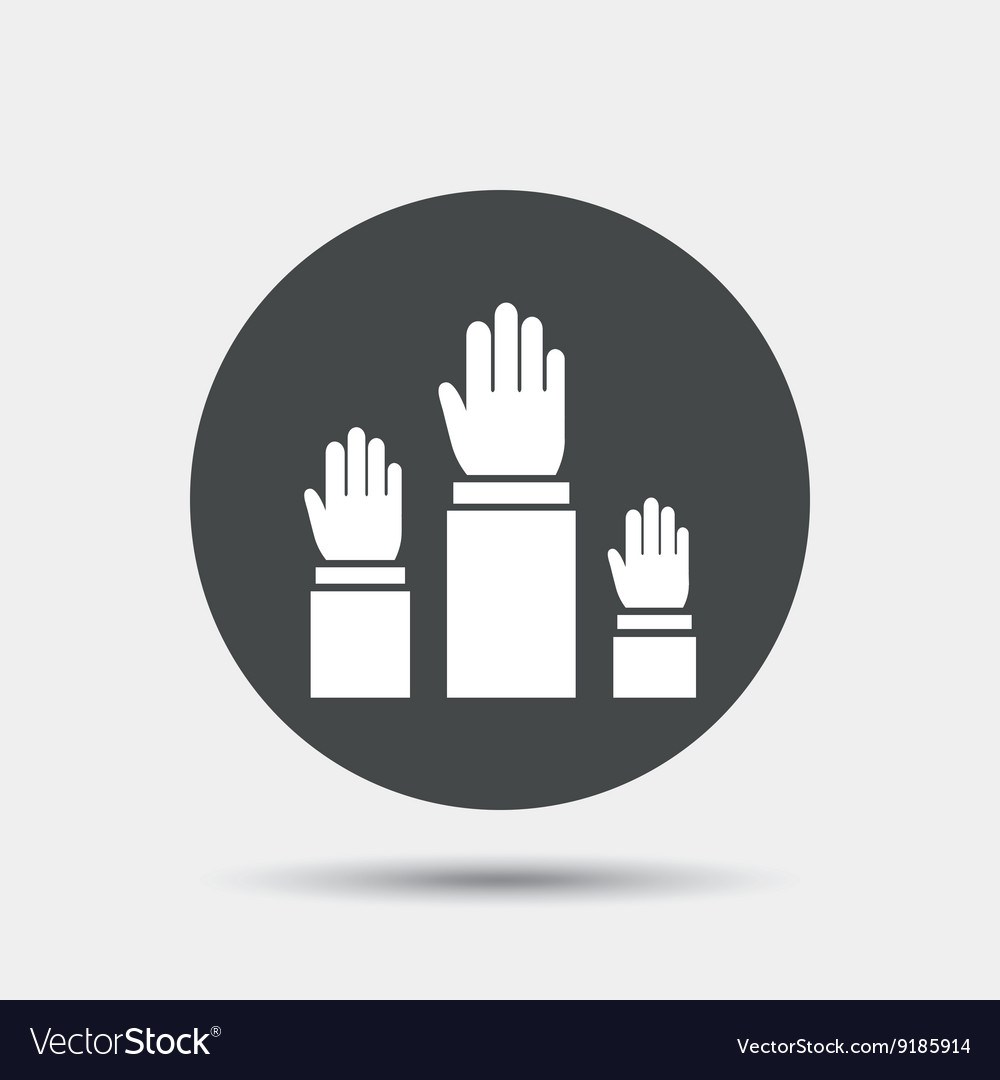 13) Du har fået en invitation til noget spændende, men har en anden aftale. Hvilken styrke kan du bruge?
Taknemmelighed
Ærlighed & oprigtighed 
Retfærdighed
Åbenhed & kritisk tænkning
Hvilken styrke har du valgt?
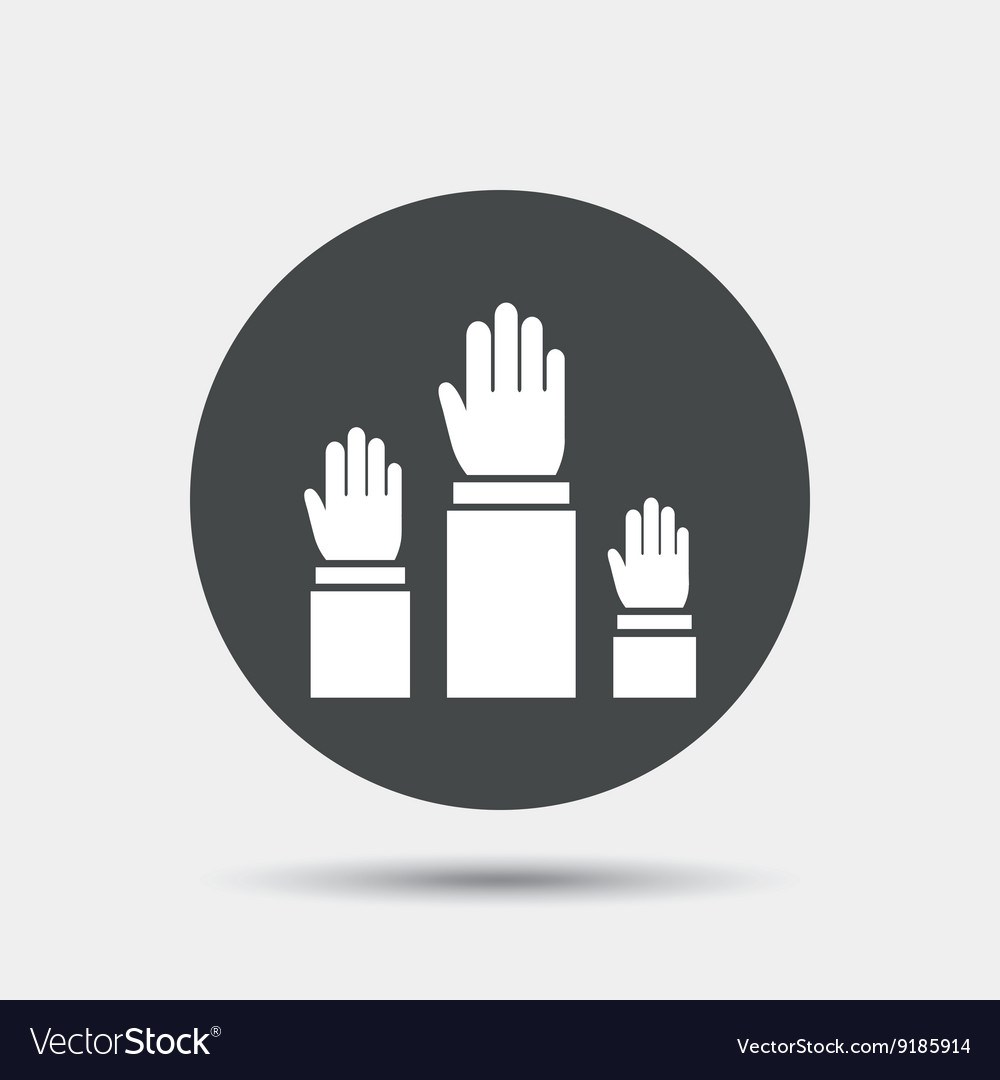 14) I skal samarbejde med parallelklassen om en opgave. Hvilken styrke kan I bruge nu?
Glæde & humor
Grundighed & vedholdenhed 
Begejstring & engagement 
Tilgivelse
Hvilken styrke har du valgt?
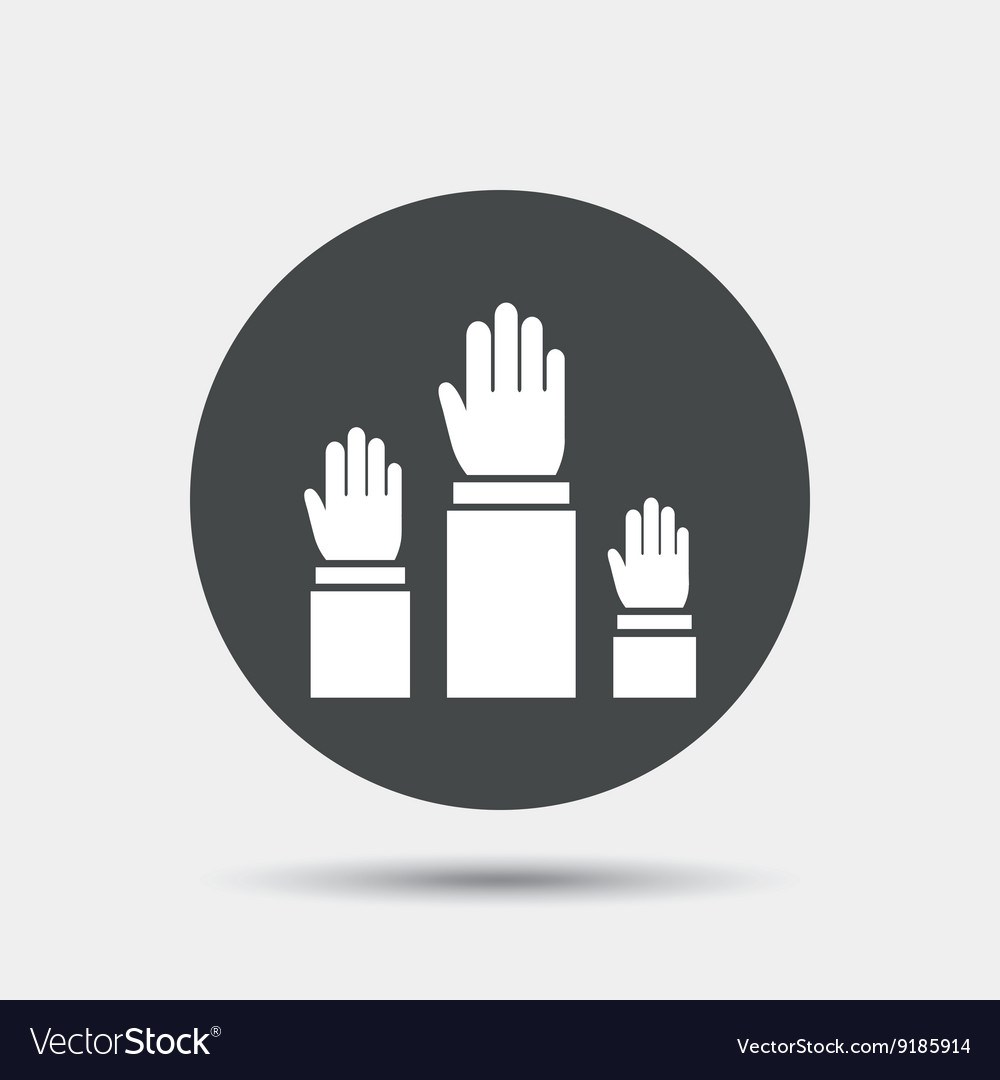 15) Du sidder sammen med din far og hører historier fra hans barndom. Hvilken styrke kan du bruge nu?
Mening i livet
Beskedenhed & ydmyghed 
Lyst til at lære
Visdom & perspektiv
Hvilken styrke har du valgt?
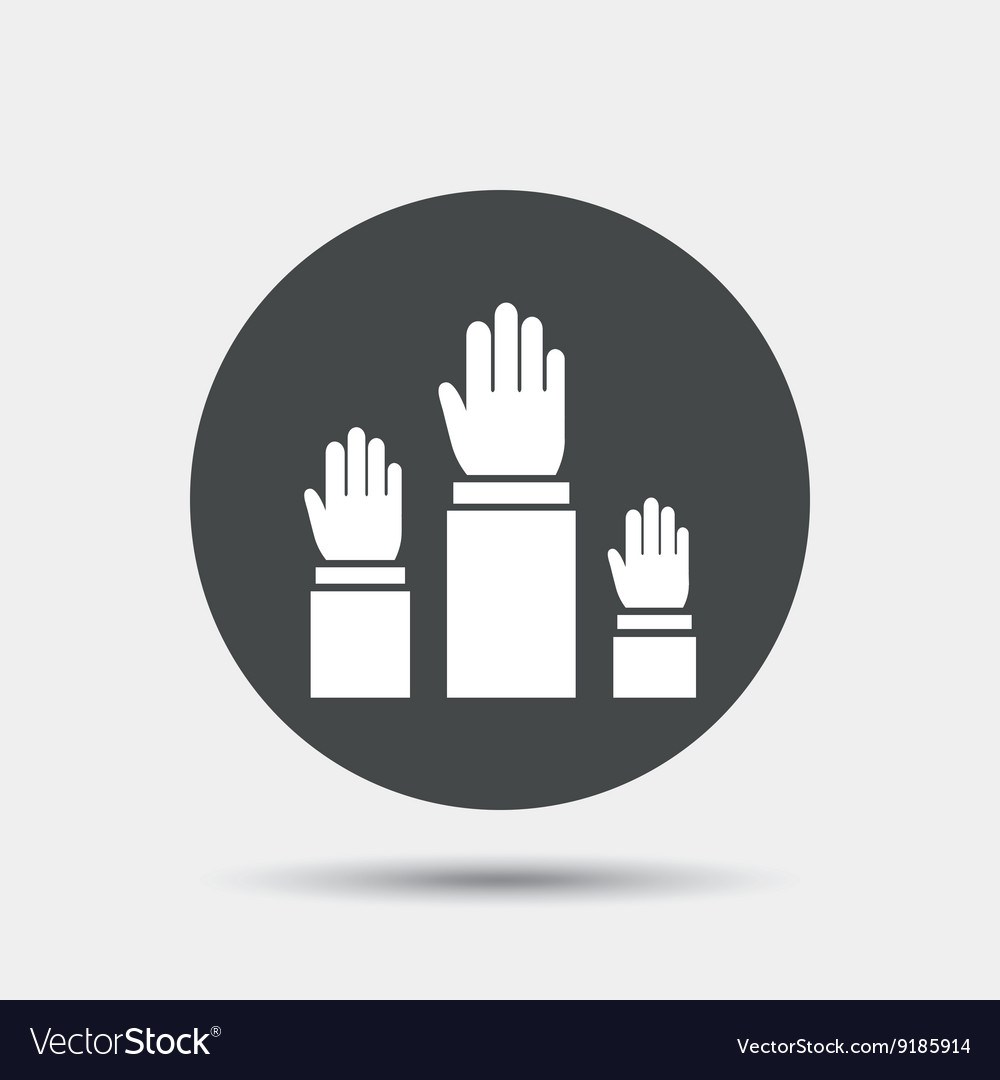 16) Du skal tidligt op og burde gå i seng, men du ser en spændende film. Hvilken styrke kan du bruge nu?
Fornuft
Selvkontrol 
Optimisme & håb 
Lyst til at lære
Hvilken styrke har du valgt?
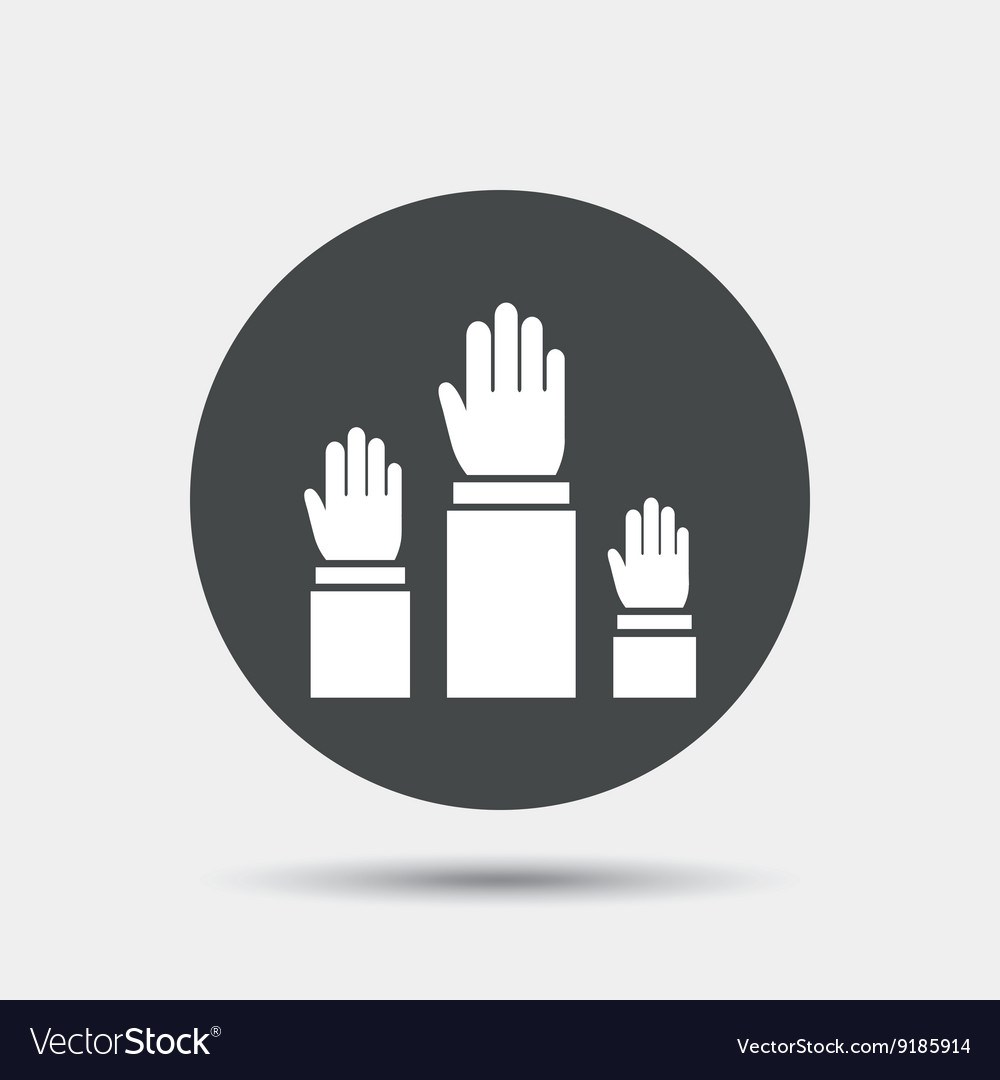 17) I har idræt og skal spille basket, og mange har ikke prøvet det før. Hvilken styrke kan du bruge nu?
Glæde & humor 
Retfærdighed
Fornuft
Venlighed
Hvilken styrke har du valgt?
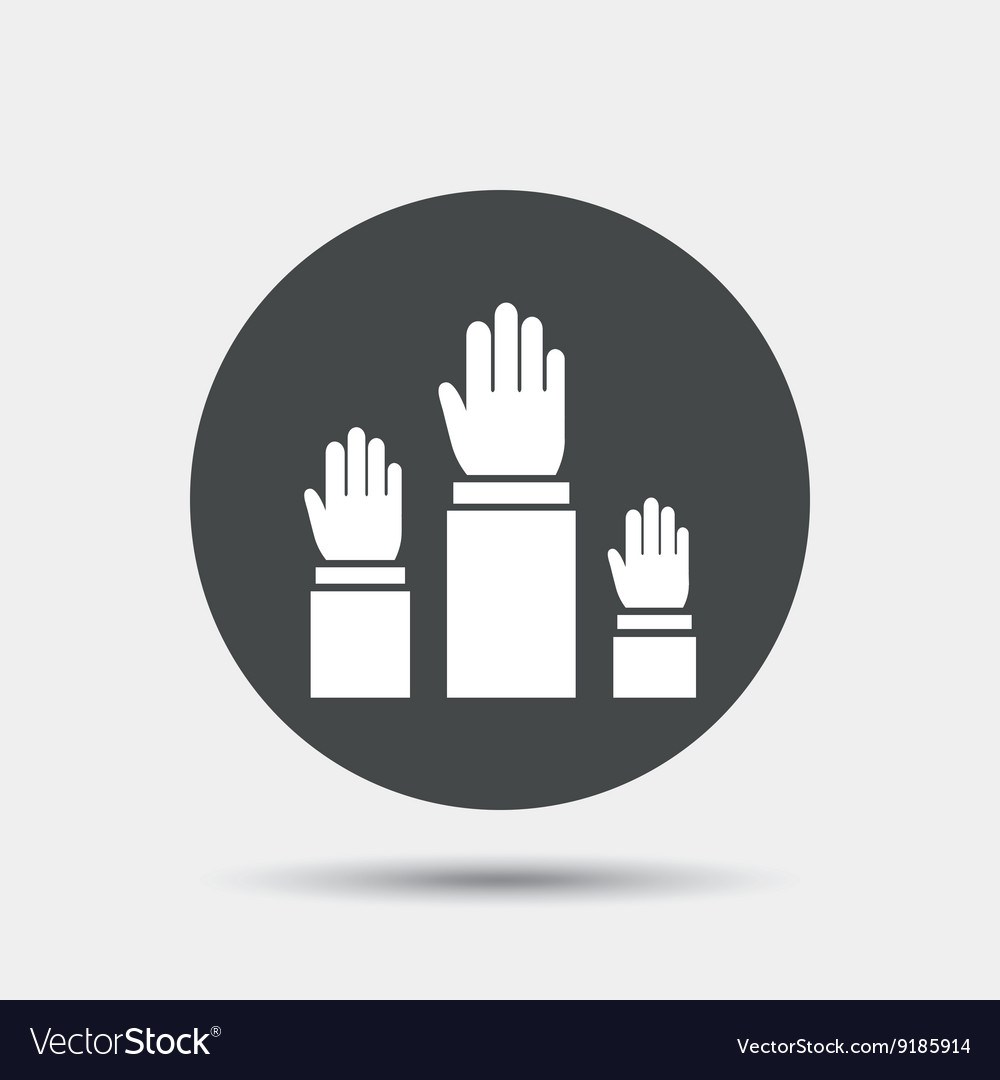 18) Dine to bedste venner er blevet uvenner i går i skolen. Hvilken styrke kan du bruge nu?
Visdom & perspektiv
Ærlighed & oprigtighed 
Social forståelse 
Samarbejde & loyalitet
Hvilken styrke har du valgt?
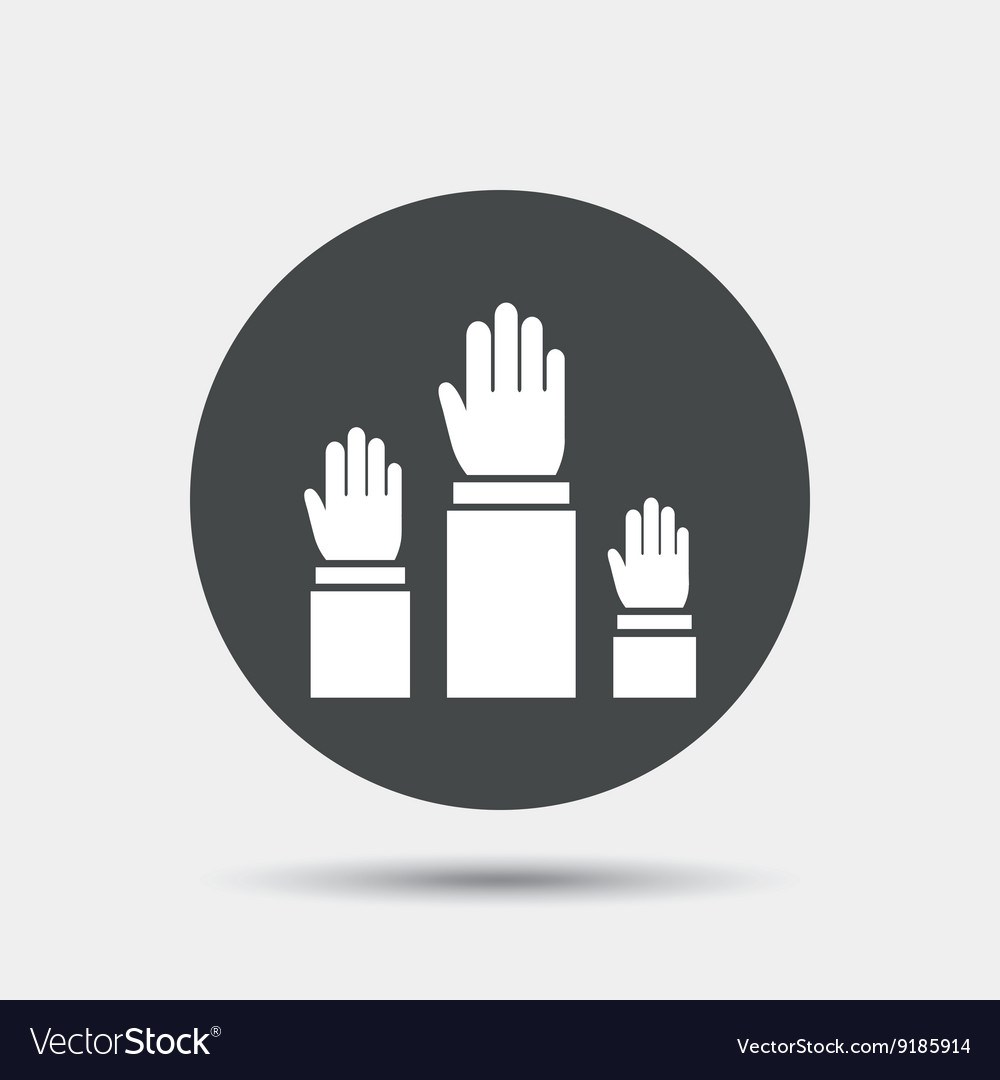 19) En fra din klasse har ikke været i skole i et par dage. Hvilken styrke kan du bruge nu?
Nysgerrighed
Kærlighed & nærhed
Fornuft
Lederevner
Hvilken styrke har du valgt?
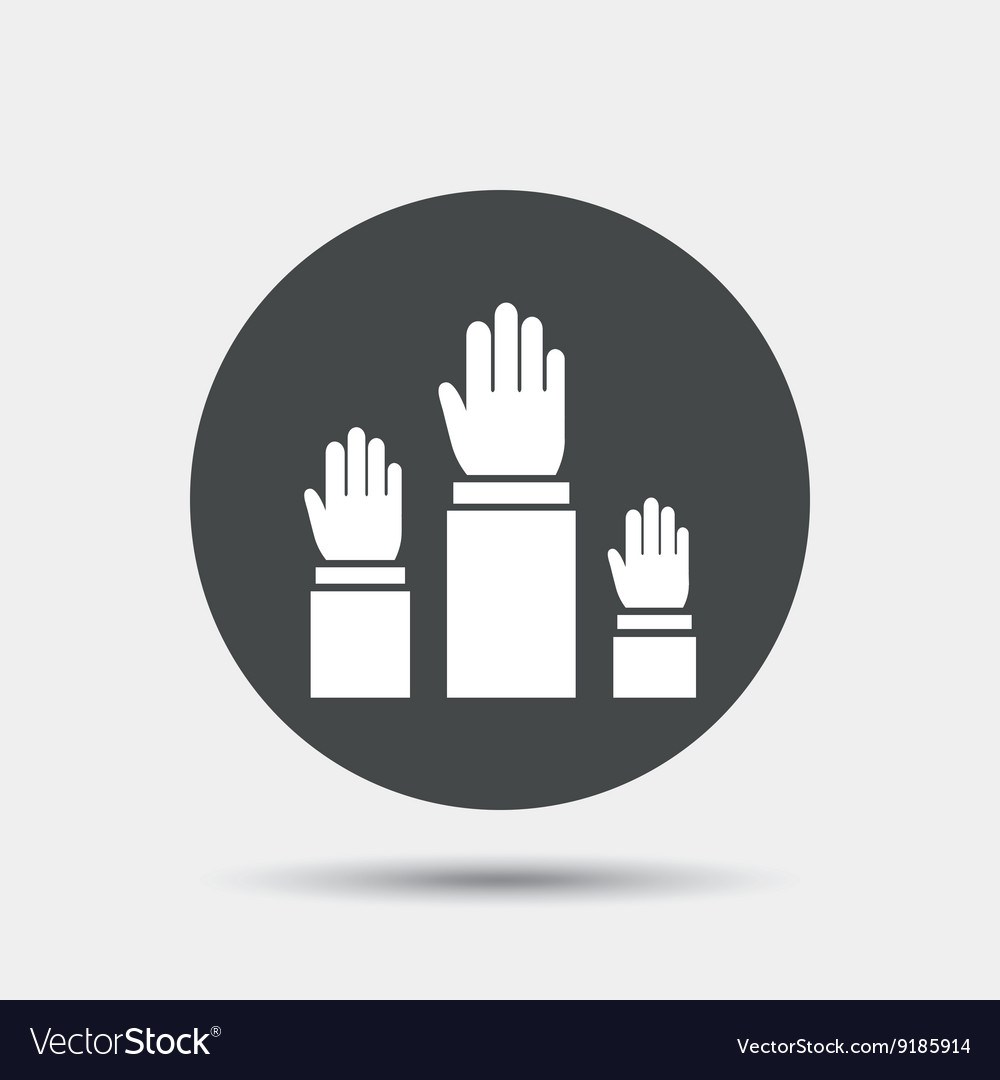 20) I skal have ny lærer i dansk, og du er bekymret for, om du kan lide ham. Hvilken styrke kan du bruge?
Optimisme & håb
Lyst til at lære
Fornuft
Ærlighed & oprigtighed
Hvilken styrke har du valgt?
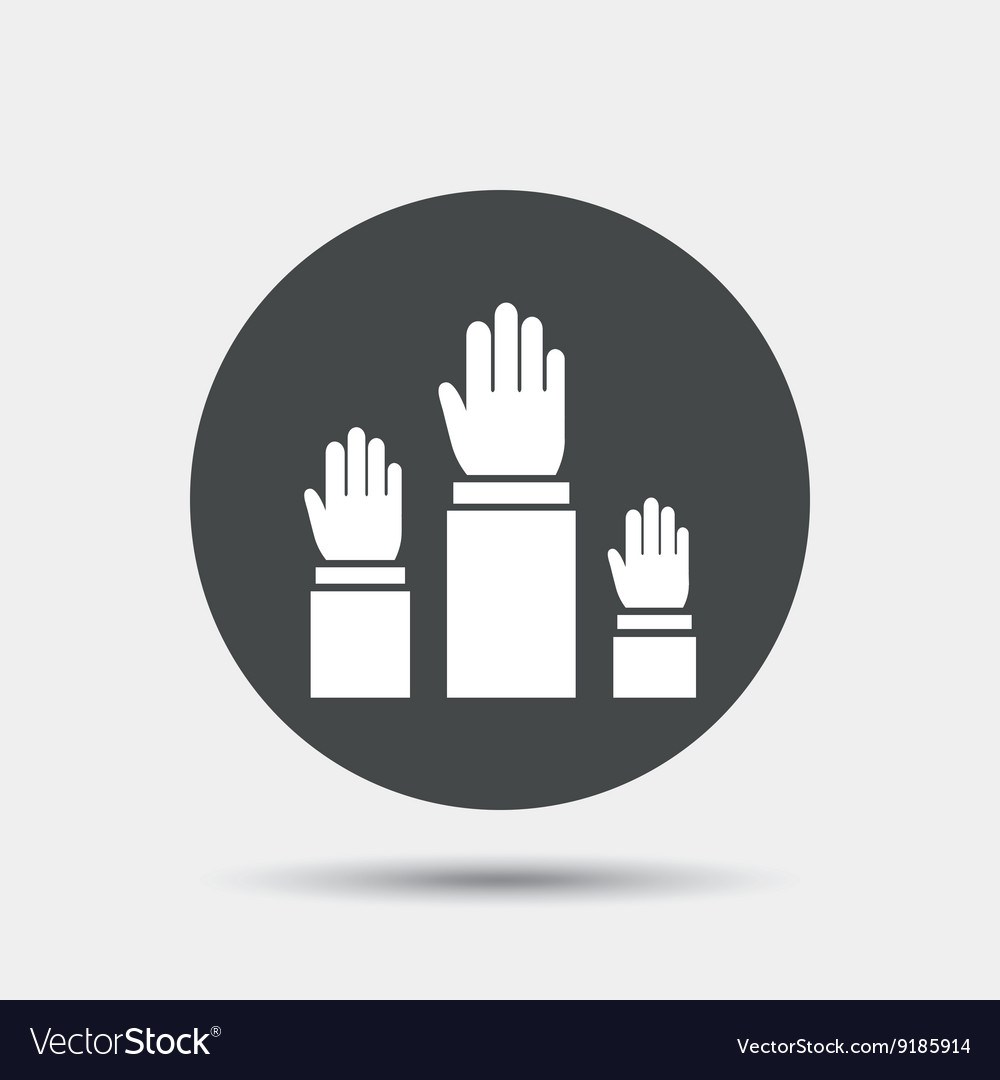 21) Det er sommerferie lige om lidt, og du kan næsten ikke holde ventetiden ud. Hvilken styrke kan du bruge nu?
Åbenhed & kritisk tænkning 
Selvkontrol
Tilgivelse
Grundighed & vedholdenhed
Hvilken styrke har du valgt?
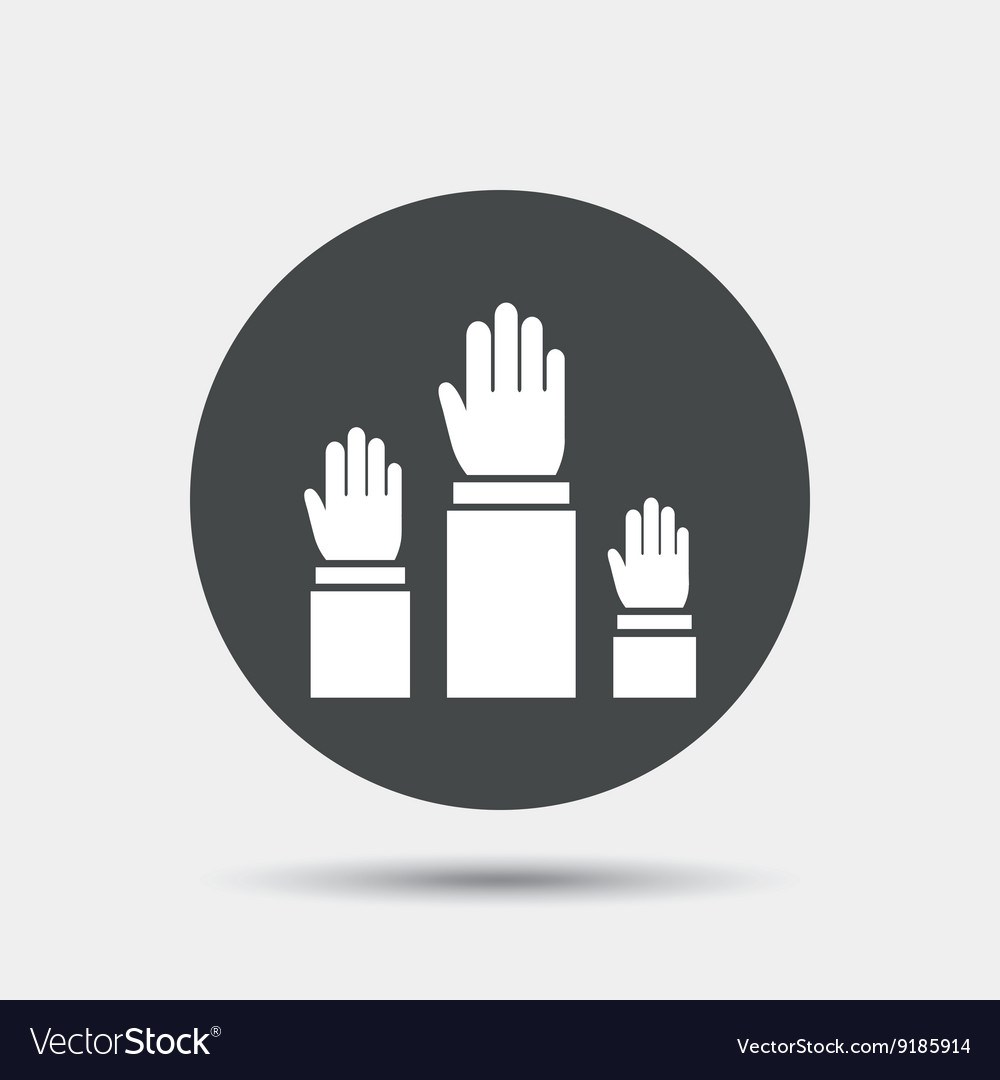 22) Du har glemt at spise morgenmad, og det er svært at koncentrere sig om andet end din maves rumlen. Hvilken styrke bruger du nu?
Visdom & perspektiv
Selvkontrol
Optimisme & håb
Beskedenhed & ydmyghed
Hvilken styrke har du valgt?
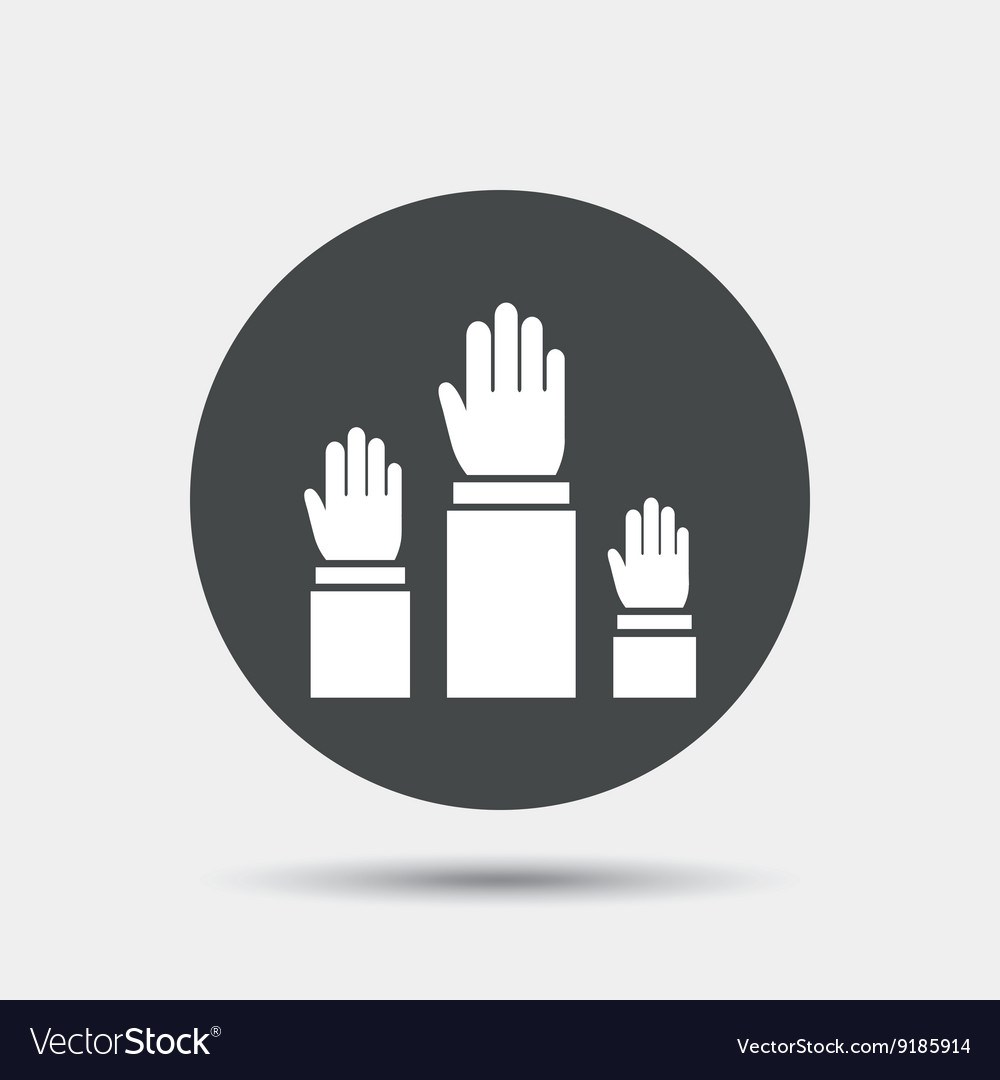 23) I skal overnatte i shelter med klassen, men du har bare lyst til at blive hjemme under dynen. Hvilken styrke kan du bruge nu?
Social forståelse
Kærlighed & nærhed 
Mod & tapperhed 
Begejstring & engagement
Hvilken styrke har du valgt?
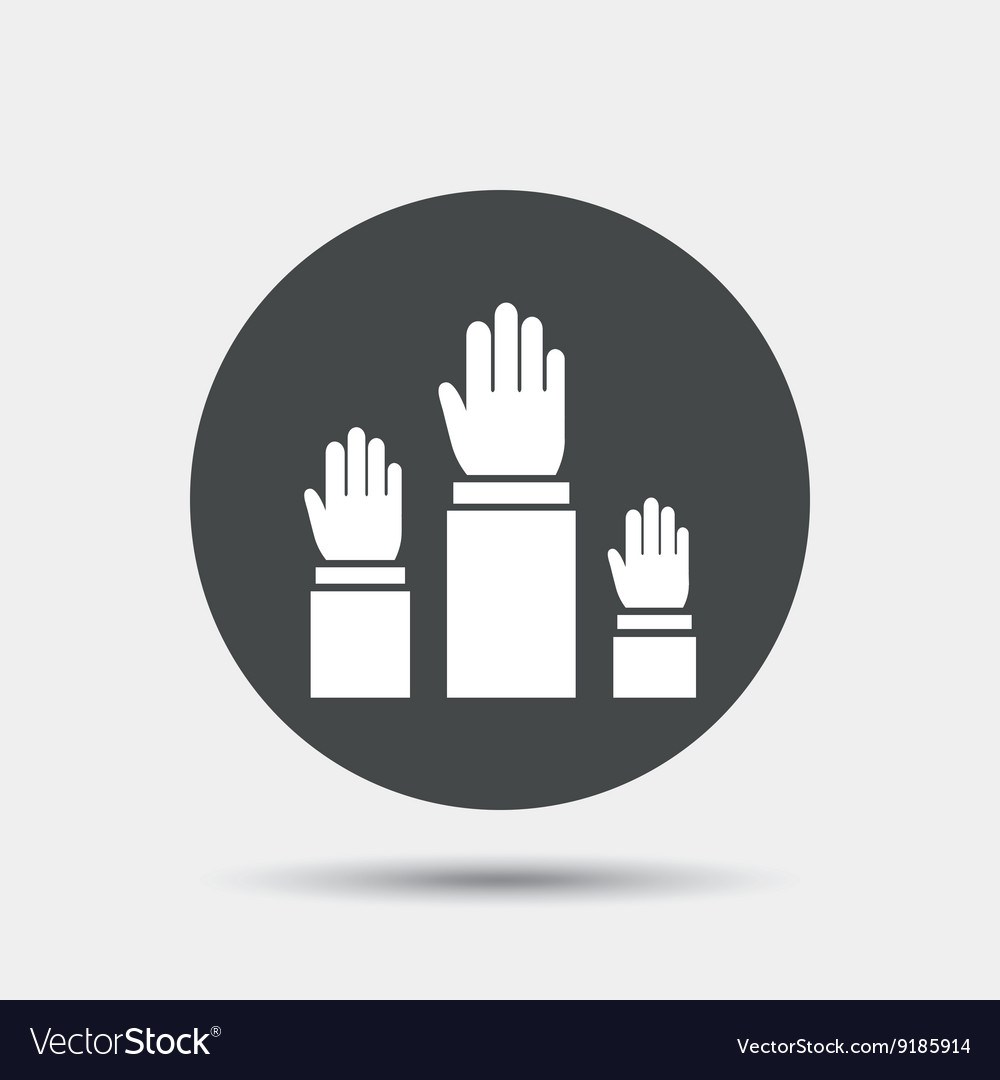 24) Du skal til mundtlig eksamen i et fag, som du har haft svært ved. Hvilken styrke kan du bruge nu?
Nysgerrighed
Opfindsomhed & kreativitet
Visdom & perspektiv
Åbenhed & kritisk tænkning
Hvilken styrke har du valgt?
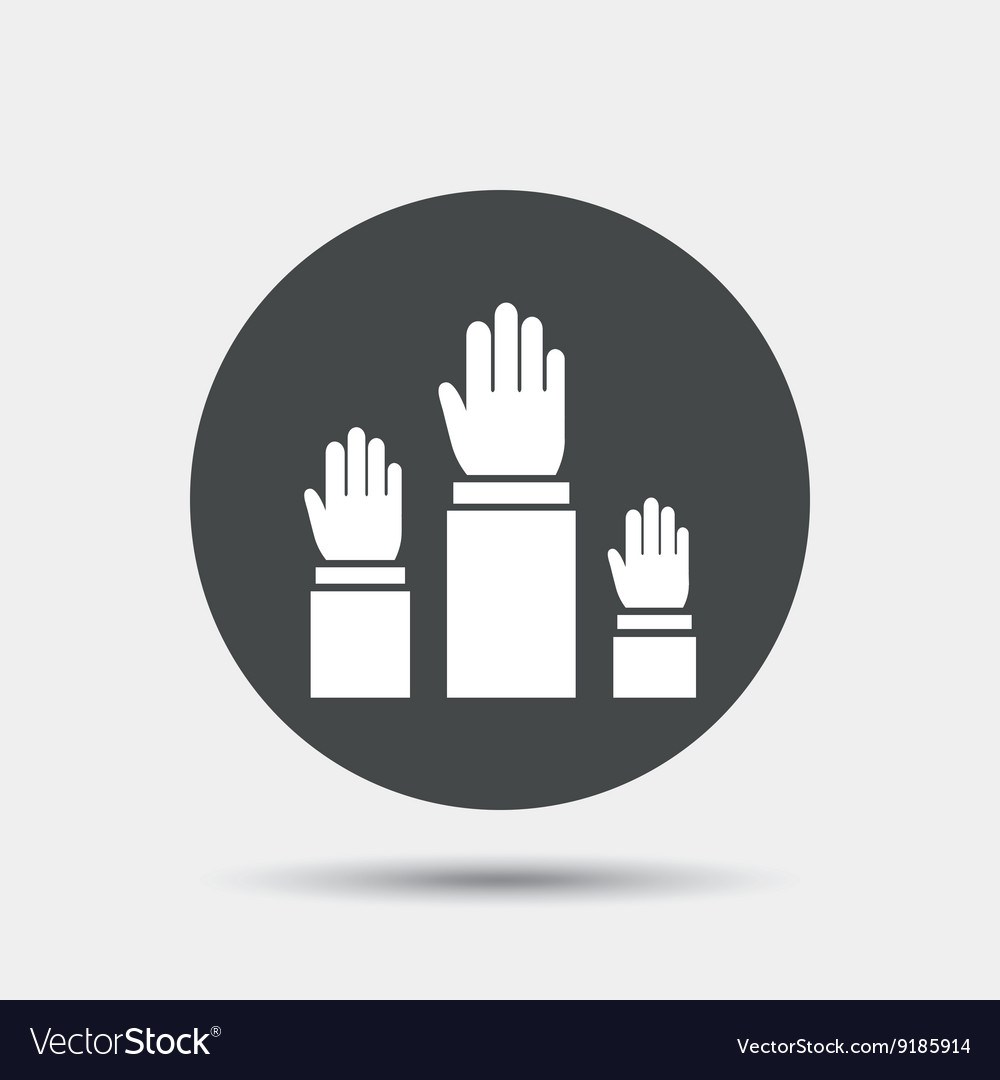